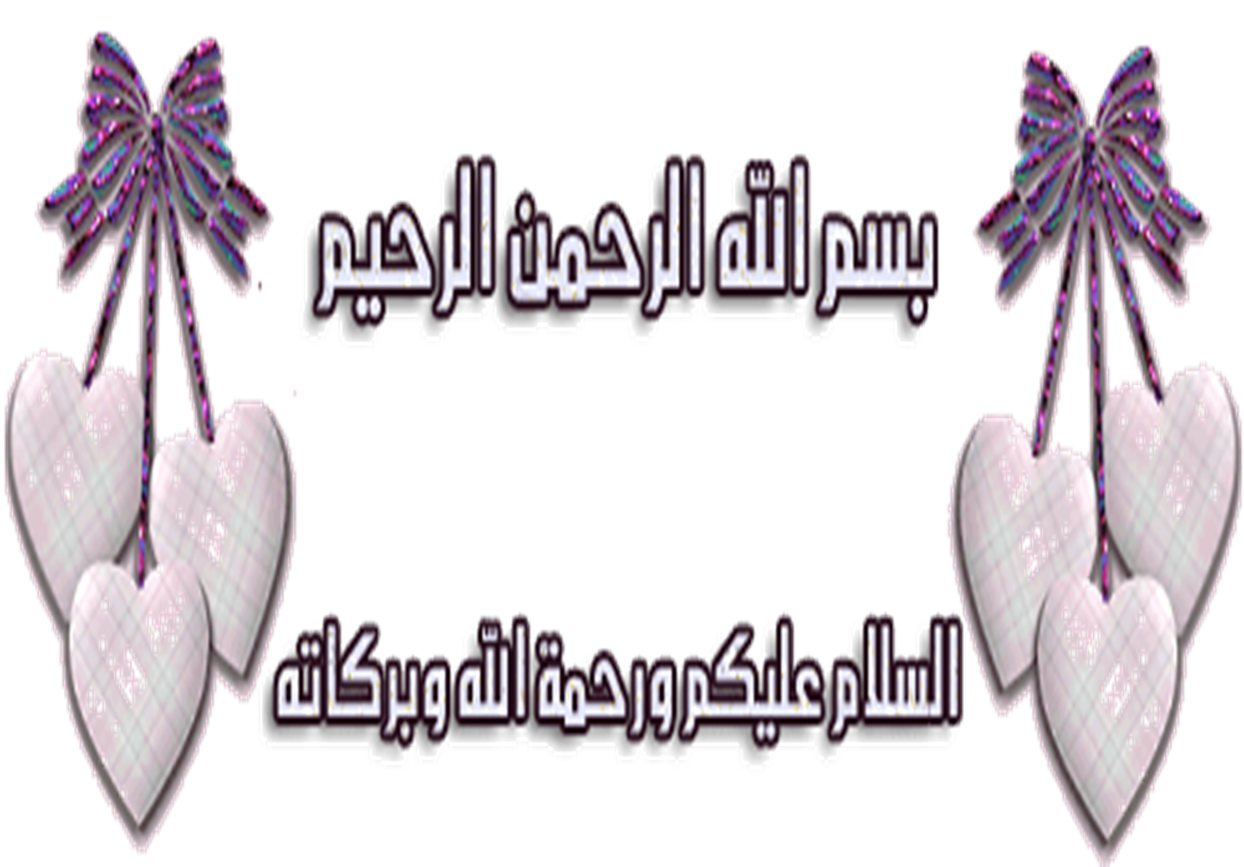 حضور وغياب الطالبات
جود حمزة
جمانة الرشيدي
جمانة باقعر
بيسان العنيني
غنى الزهراني
سلين القرني
روز الصاعدي
رسيل الأحمدي
ود العولقي
ميار الأسمري
لين الغانمي
لين
 عرفات
جوري الزهراني
لانا حسين
ياسمينة الترجمي
ألين الغامدي
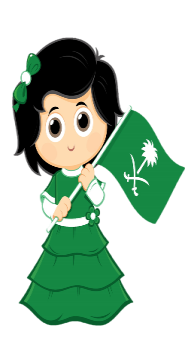 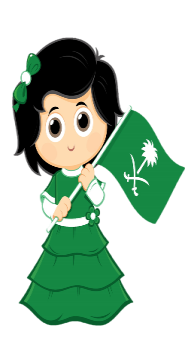 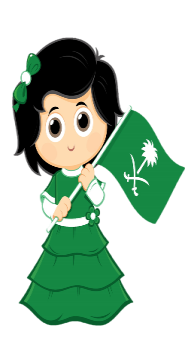 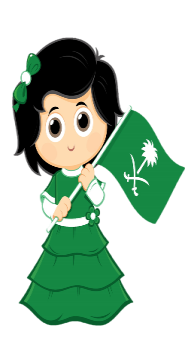 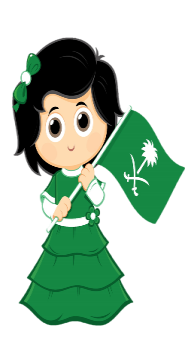 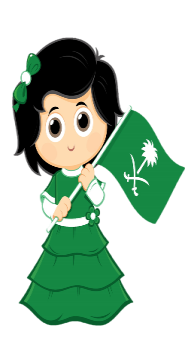 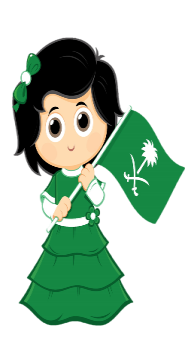 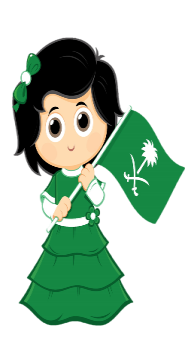 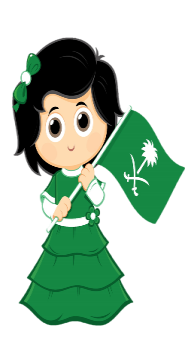 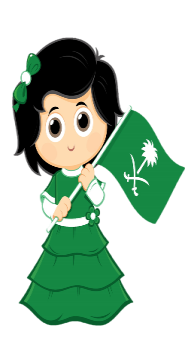 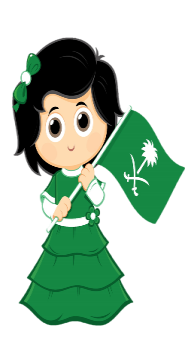 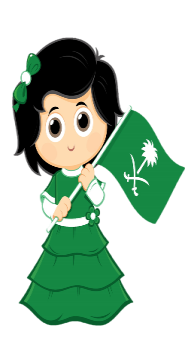 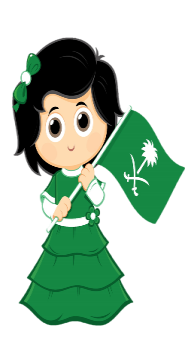 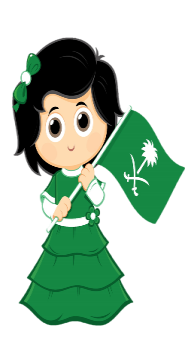 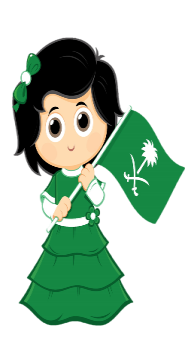 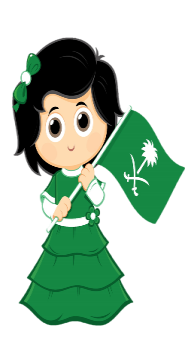 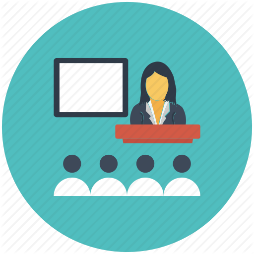 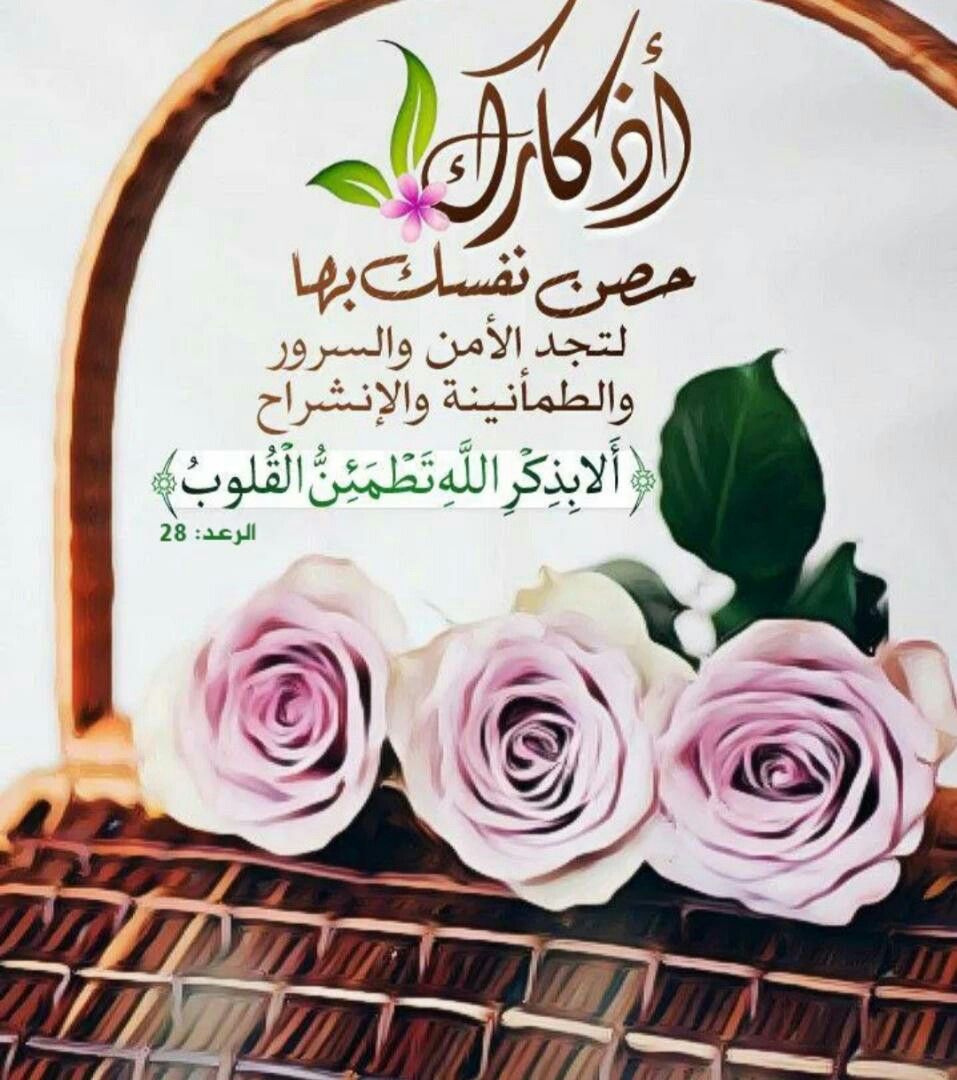 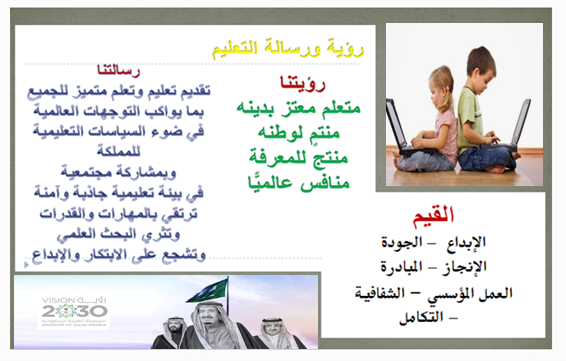 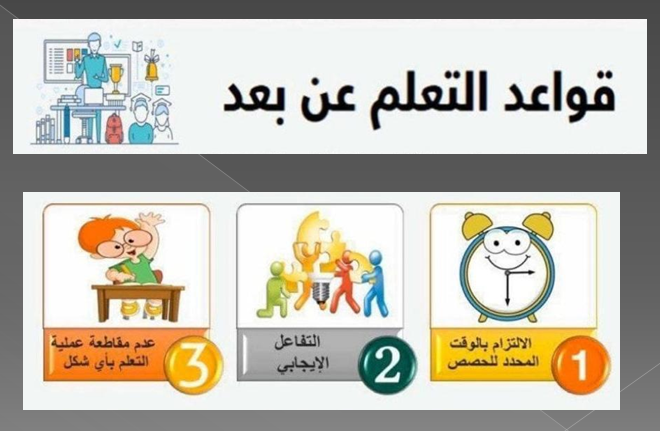 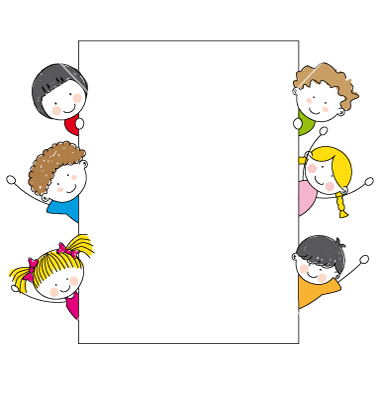 التاريخ  :16/ 3 / 1442هـ
المادة : رياضيات 
الفصل الثالث : الموقع والنمط
موضوع الدرس :اختبار الفصل 
والاختبار التراكمي
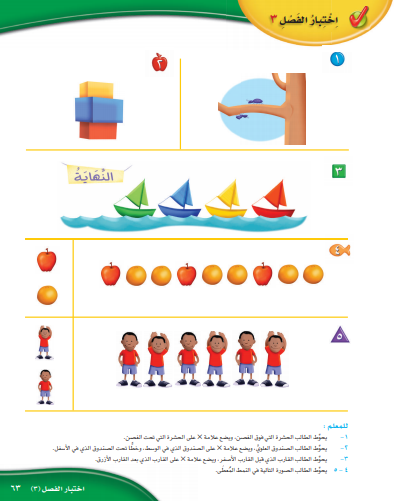 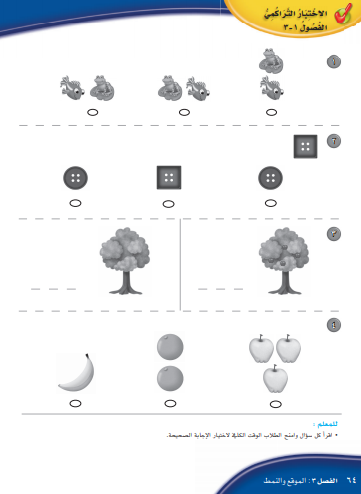 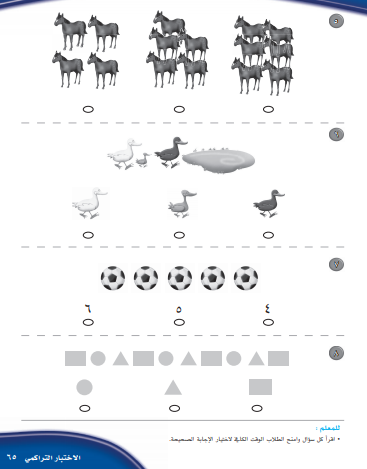